Figure 2. Mean directional angular error (in degrees) in the closed and open loop pointing and gap bisection per group ...
Cereb Cortex, Volume 19, Issue 11, November 2009, Pages 2616–2624, https://doi.org/10.1093/cercor/bhp016
The content of this slide may be subject to copyright: please see the slide notes for details.
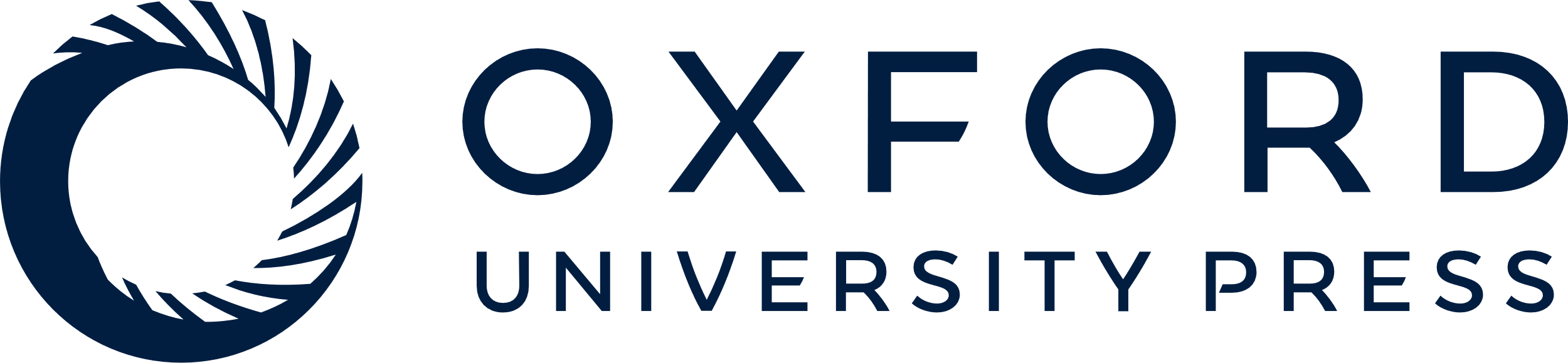 [Speaker Notes: Figure 2. Mean directional angular error (in degrees) in the closed and open loop pointing and gap bisection per group and target position. Error bars represent standard errors.


Unless provided in the caption above, the following copyright applies to the content of this slide: © The Author 2009. Published by Oxford University Press. All rights reserved. For permissions, please e-mail: journals.permissions@oxfordjournals.org]